FGAI4H-J-045
E-meeting, 30 September – 2 October 2020
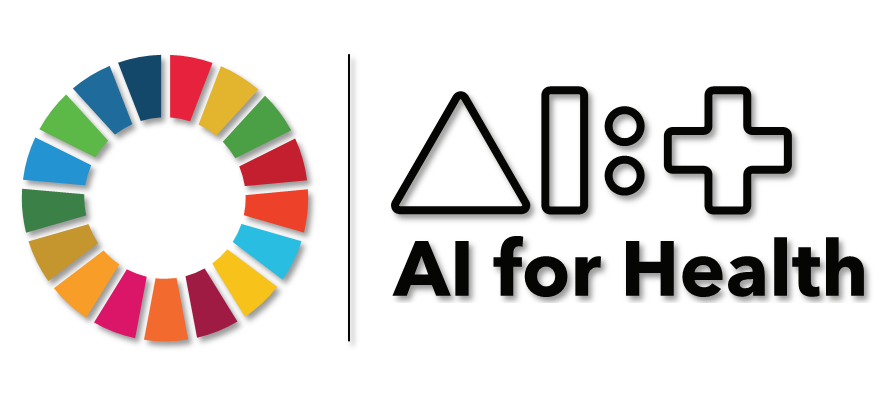 How did it start ?
The focus group started during meeting G to discuss the potential of a modular annotation tool that could be shared by the whole focus group
During meeting H the first thoughts on the possibility of a joint tool where outlined in document FG-AI4H-H-038-R01
This workstream was established to draft the requirements and specifications for this annotation tool
This group had 11 members
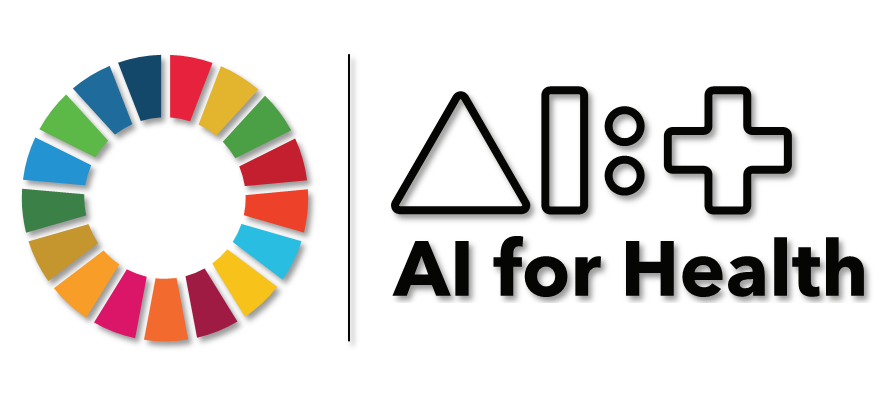 Previous work
We met 3 times in-between meeting H and I
Discussed about high level requirements:
End to End
Global Scope
Meta-data and Bias
Quality
…
Had 2 annotation tool presentations (hulilab, TG-Symptoms)
Reviewed questionnaire by Shan and Sebastian
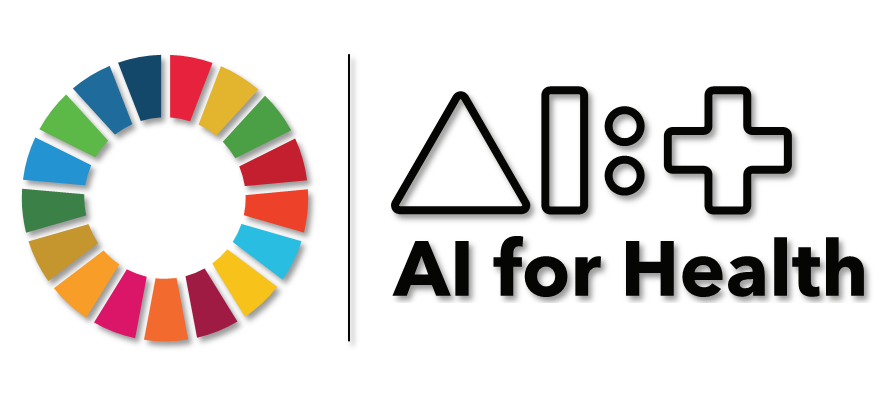 Since meeting I
Shan and Sebastian: contacted TG for collecting (high-level) annotation requirements
https://docs.google.com/forms/d/1wW3xt5u5BVPrrqhCimBzcB5ltfTjBnGsn71ZWOiTNt8/edit#responses
Analyzed the results from Shans survey and the tools the TG mentioned
Started some more formal analysis for the functional and no functional requirements
Started outlining on software design based on the requirements
Set up a collaboration env. and a team
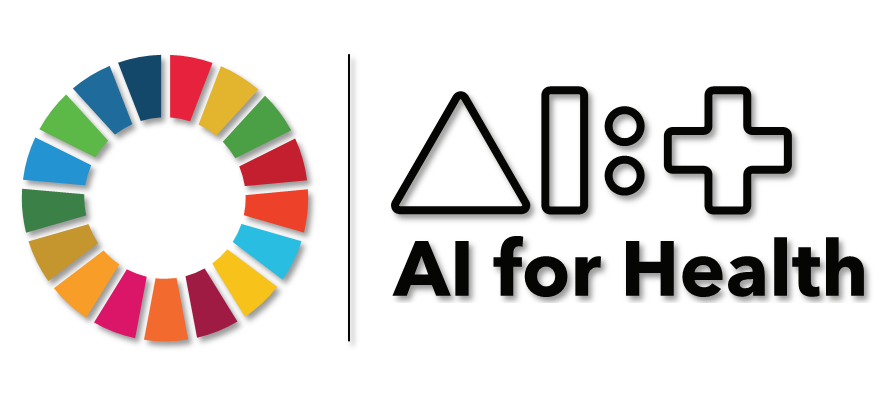 Open Source Software
The Open Source includes:

Data Acquisition Package (DAP)
Data Storage Package (DP)
Annotation Package (AP)
Prediction Package (PP)
Evaluation Package (EP)
Reporting Package (RP)
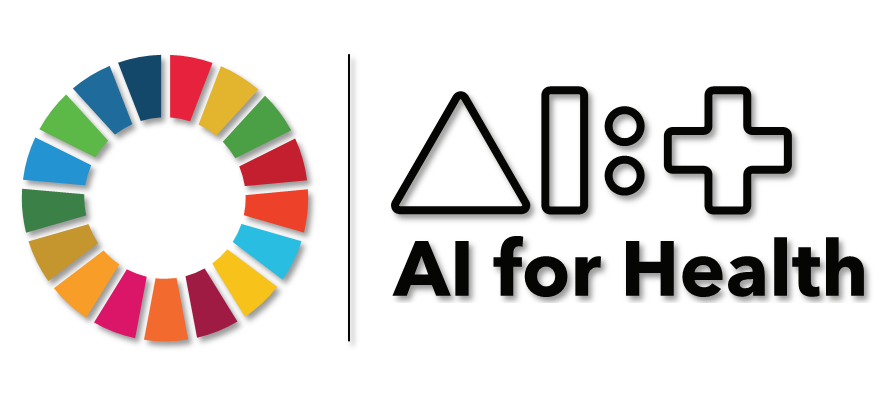 What we do
We draft a requirement document https://docs.google.com/document/d/1eksm8dm7MYuNjtThRp-zmwlxvFXUrjSjDnkpuMwZNJ4/edit#heading=h.z6ne0og04bp5
Build a functionality matrix https://docs.google.com/spreadsheets/d/1t3uwPQIKFKJejtjINWOkHR-h7nlZsuYy4pqhIdCSiEo/edit?usp=sharing
Create Epics and Features in Azure DevOps https://dev.azure.com/mllabai/FG-AI4H%20Assessment%20Platform
Write User Stories
Evaluate the workload to deliver functionalities    1, 2, 3, 5, 8, 13, 20, 40 and 100
Prioritize Features’ development
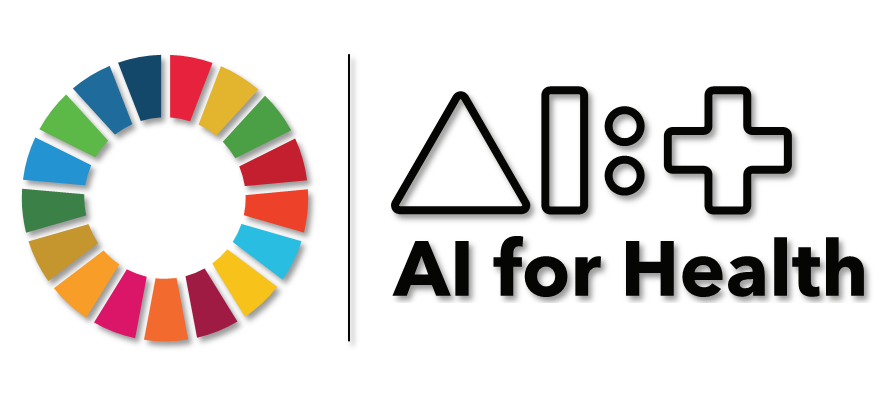 How we work
We have a bi-weekly call with module drivers
Module drivers organize the work and meetings in their group
We use Slack to communicate
Slack messages are mirrored to Teams
We use Azure DevOps to formalize the requirements and effort estimate
Azure Devops is used to store the source code
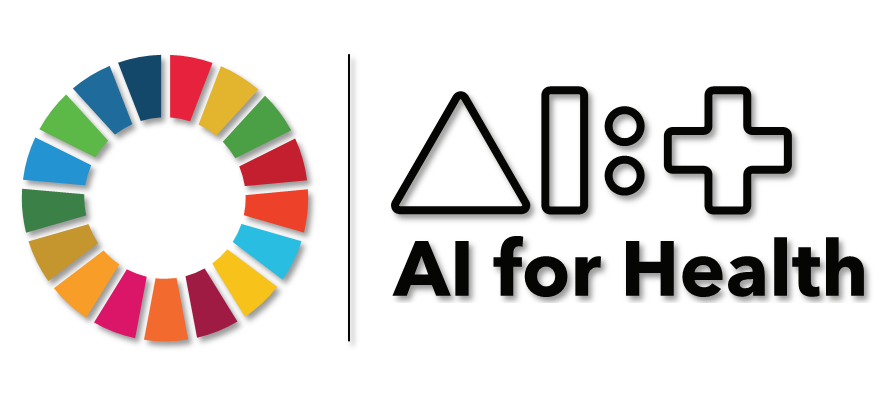 Our Team
Open Source Group Driver : Marc Lecoultre
Data Acquisition Package (DAP) : TBD
Data Storage Package (DP): Andrea Romaoli Garcia ()
Annotation Package (AP) : Marc Lecoultre
Prediction Package (PP) : TBD
Evaluation Package (EP) : Candidates: Luis Oala, Elora, Jana Fehr, Ananya Gangavarapu
Reporting Package (RP) : Pradeep Balachandran

Members (20):
Ananya Gangavarapu, Andrea Romaoli Garcia, Dominik a Schneider, Eva Weicken, Jhonatan Tirado, Joachim Krois, Oala Luis, Pradeep Balachandran, Raymond Francis Sarmiento, Saul Calderon Ramirez, Shan Xu, Steffen Vogler, William Wasswa, Harpreet Singh, Henry Hoffmann, Janis Reinelt, Ricardo Brenes, Sebastian Bosse, Clemens Schoell, Marc Lecoultre
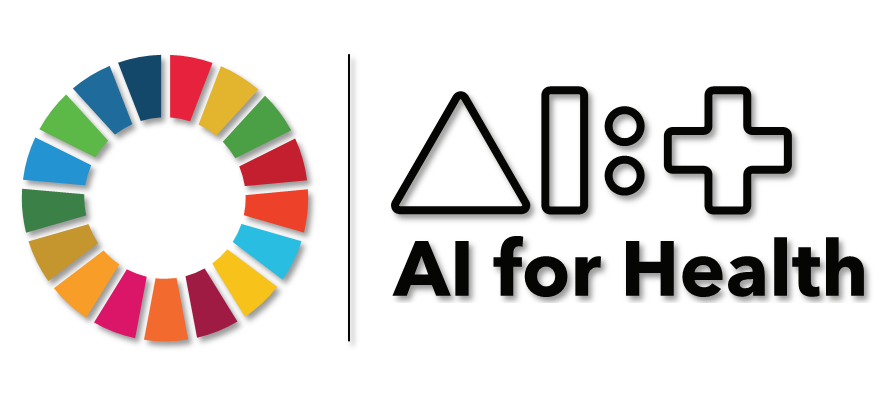 Next Steps
Start building functionality matrix for all modules
Define features and estimates
Define the MVP
Start development
Get fundings